Go Lions!!!
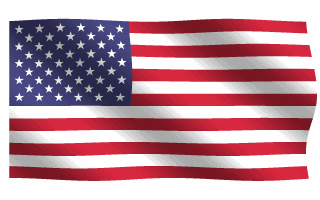 Welcome to Rotary!
Lunch signup
Sign up is important
If  you can’t sign up electronically, call or email Marie
734-453-6879 x4
Marie.morrow@pcuw.org
Salad Options
Maurice Salad
Caesar with or w/o chicken
Greek with or w/o chicken
Spinach with or w/o chicken
Mediterranean
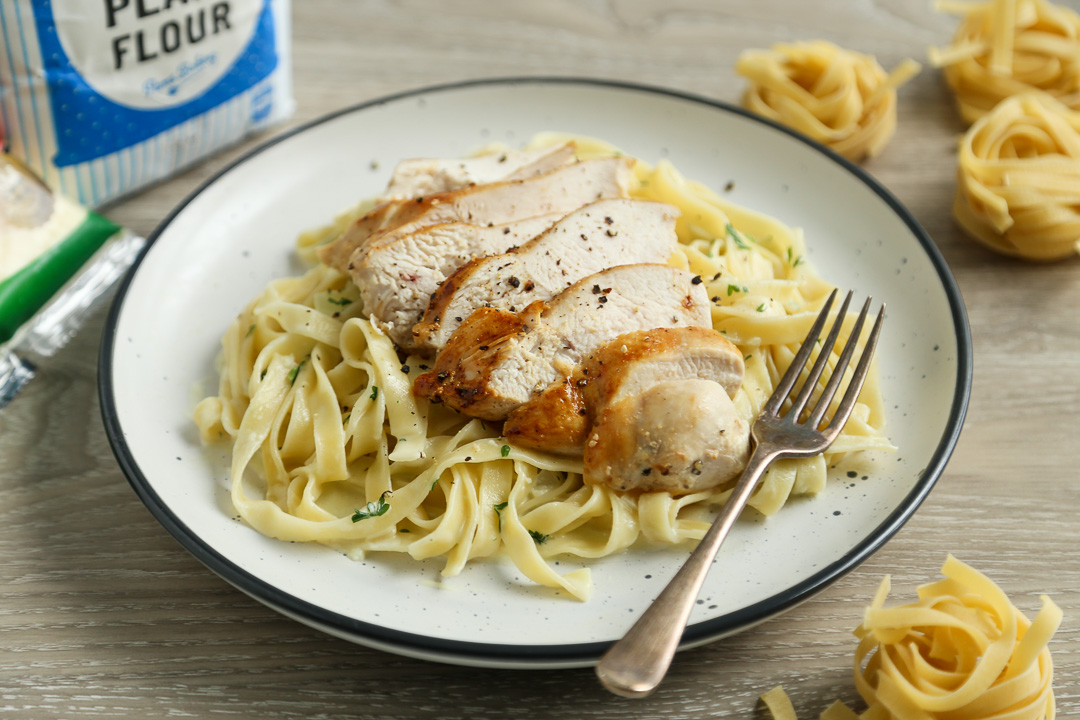 It’s Lunch TimeChicken Fettuccine Alfredo
Please invite our guests to go first
Meeting will resume in about 20 minutes
This Photo by Unknown Author is licensed under CC BY-NC-ND
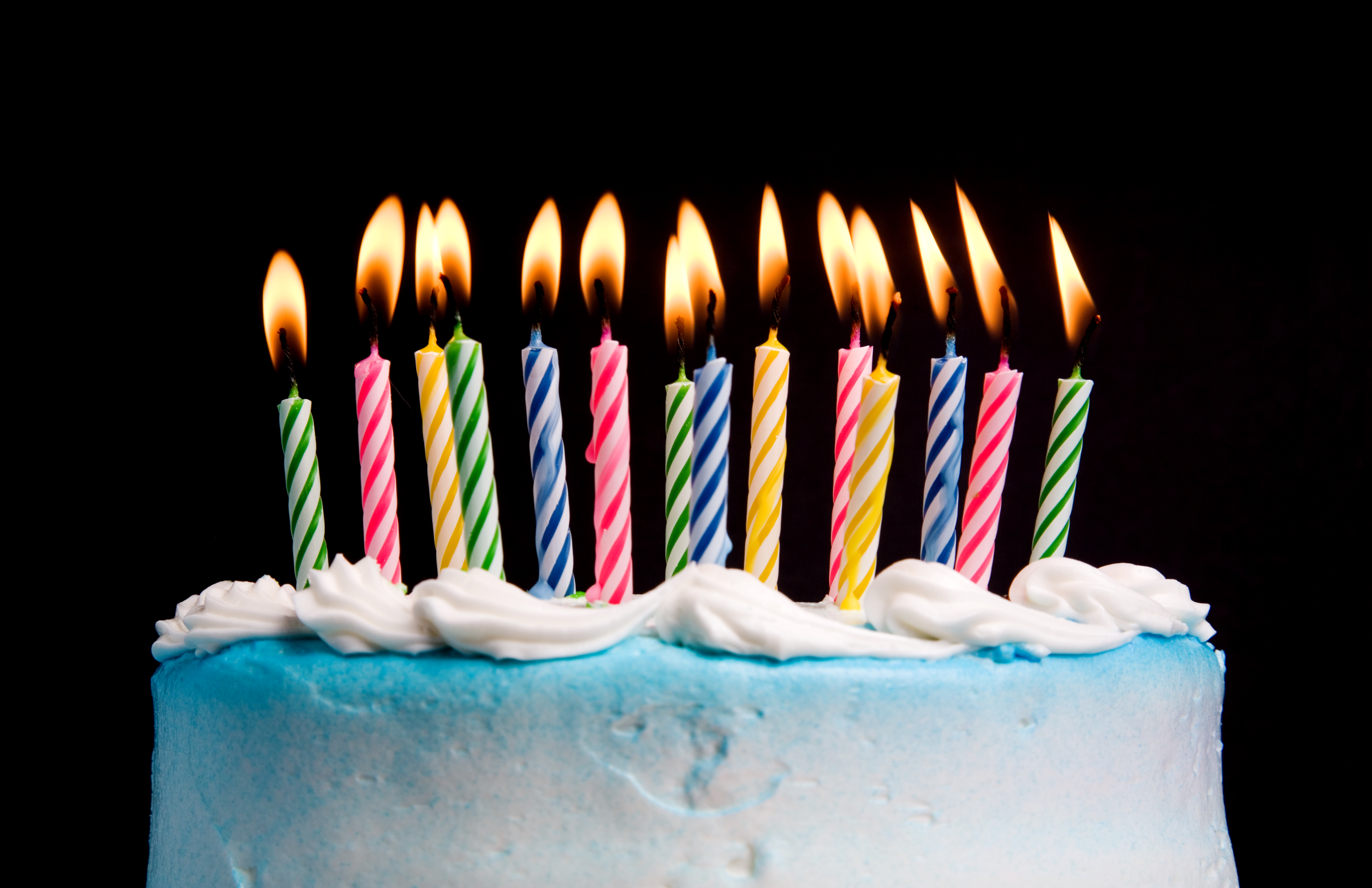 January Birthdays
Nancy Baldwin			3rd
Don Soenen			 4th
Win Schrader			10th
Jeff Horton 			17th
Denise King			21st
Julie Howell-Romein 	28th
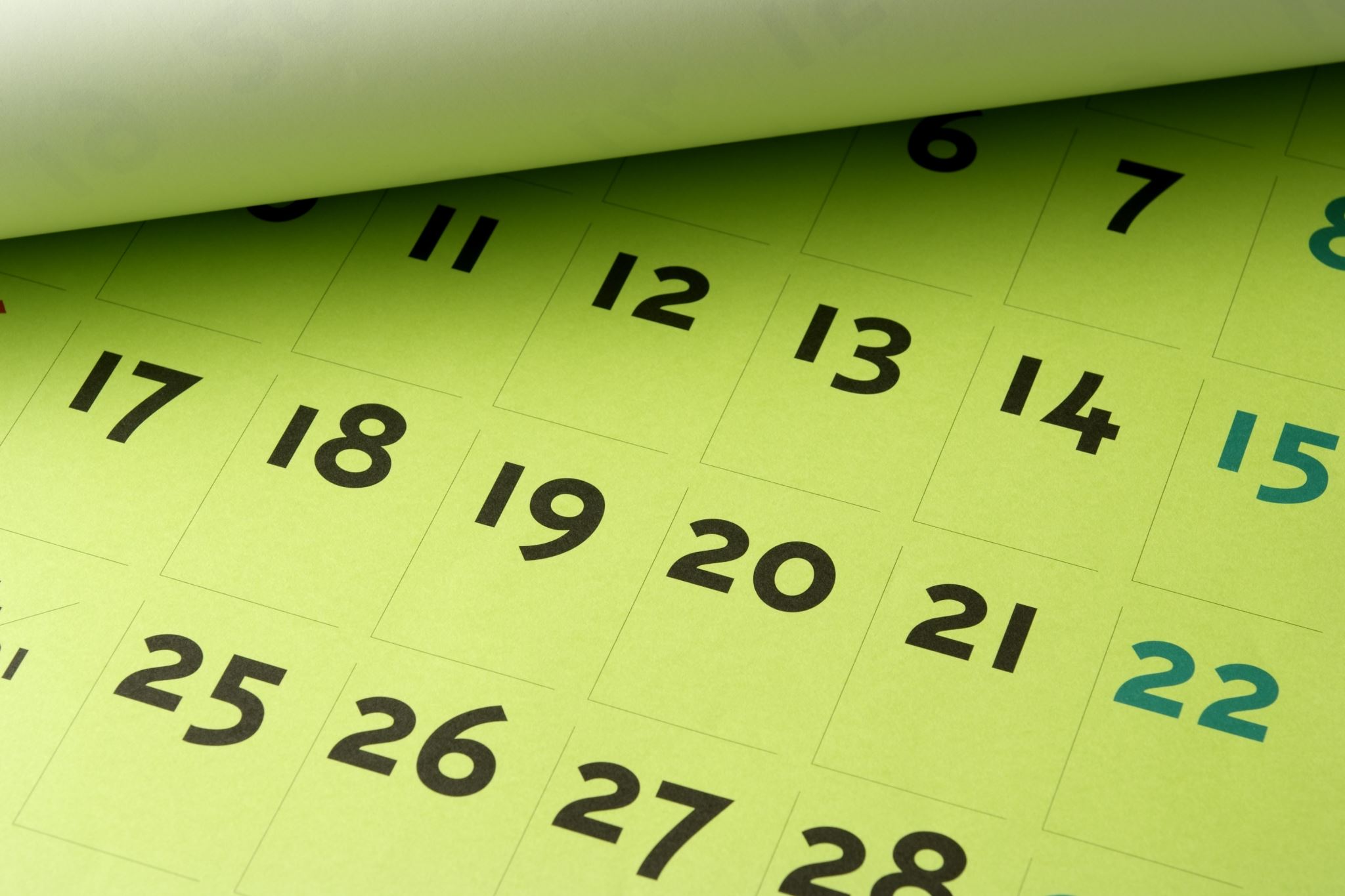 February 23rd – The Sun Never Sets on Rotary MeetingMarch 9th – Rotary Exhibit at the MuseumJuly 4th - Parade
Upcoming Dates
Wayne County Executive

Warren Evans
Plymouth Historical Museum Executive Director

Liz Kerstens
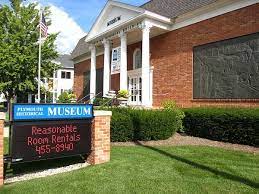 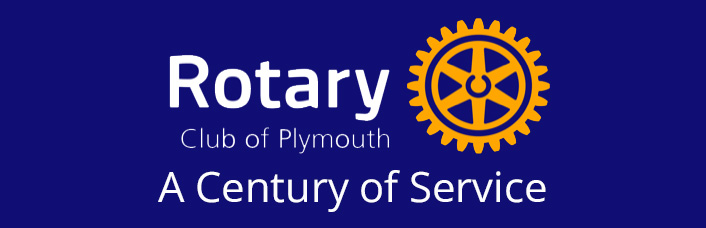 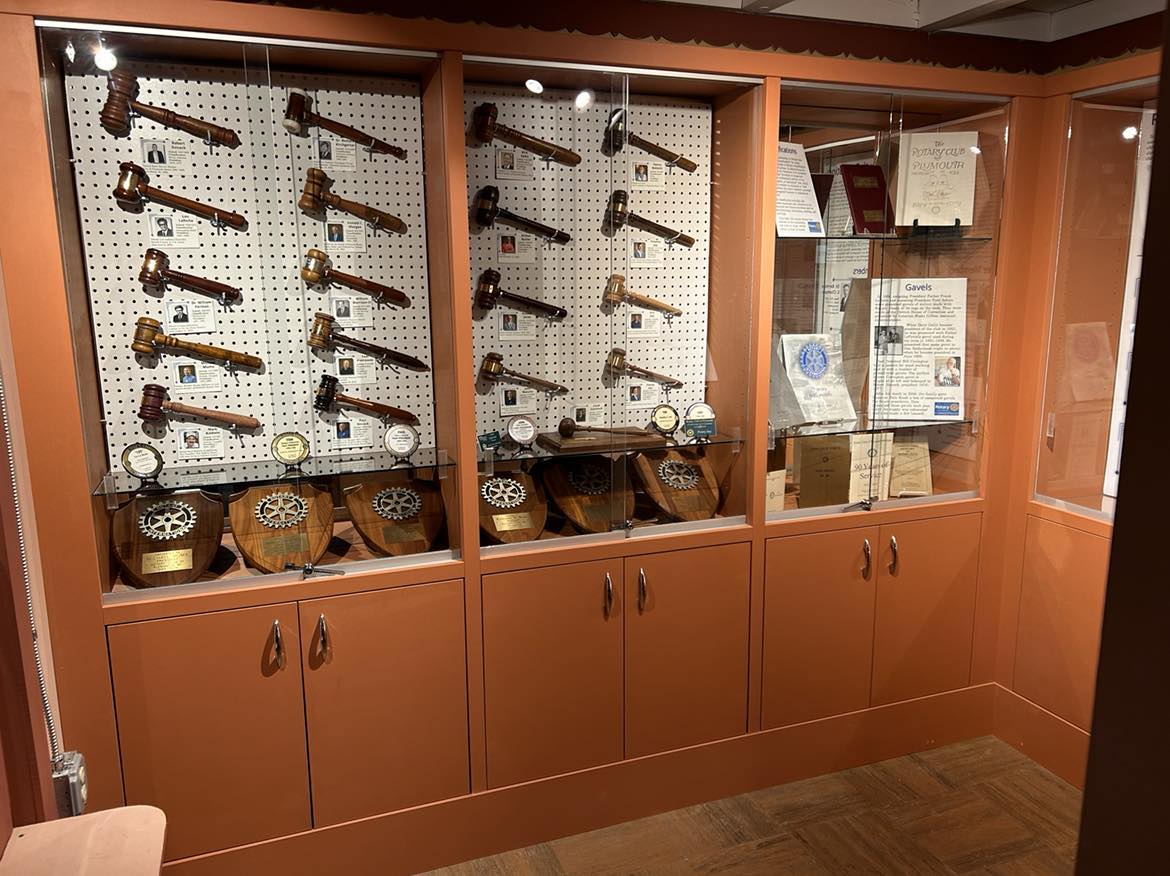 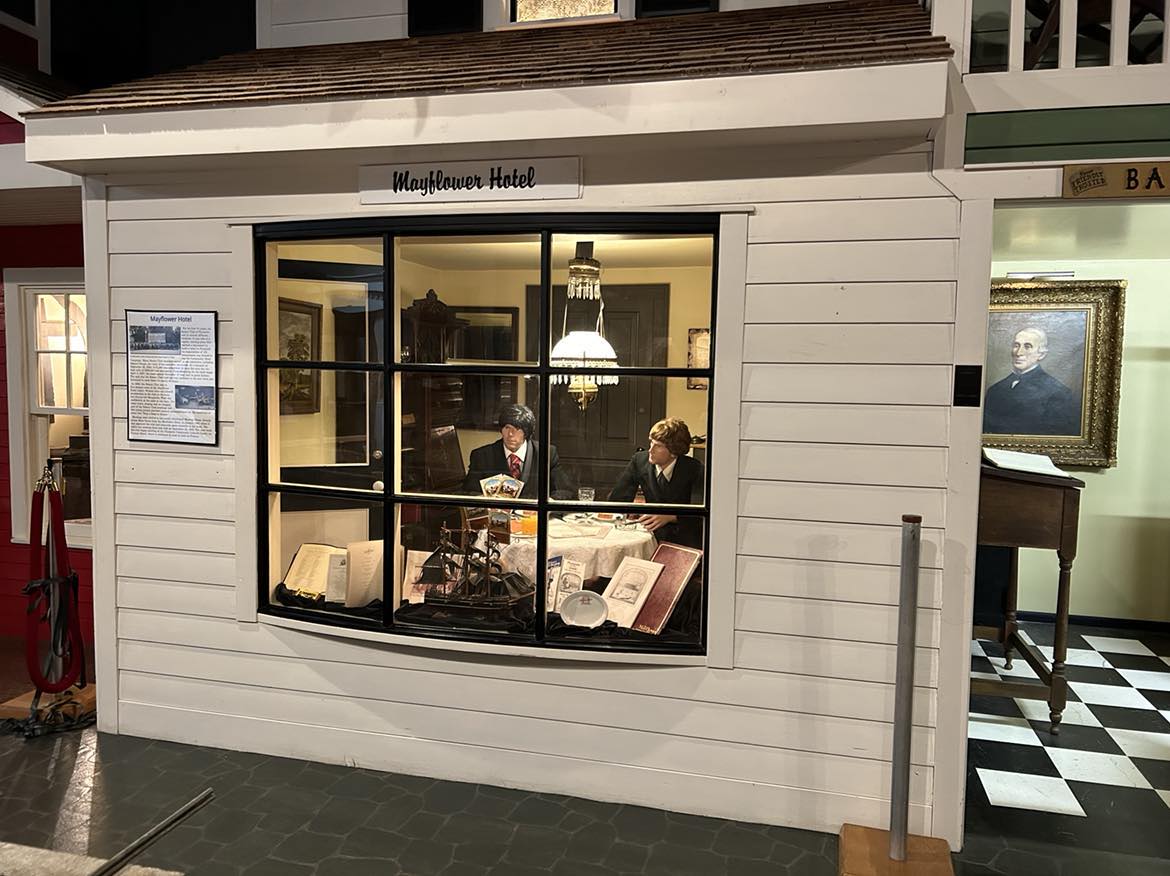 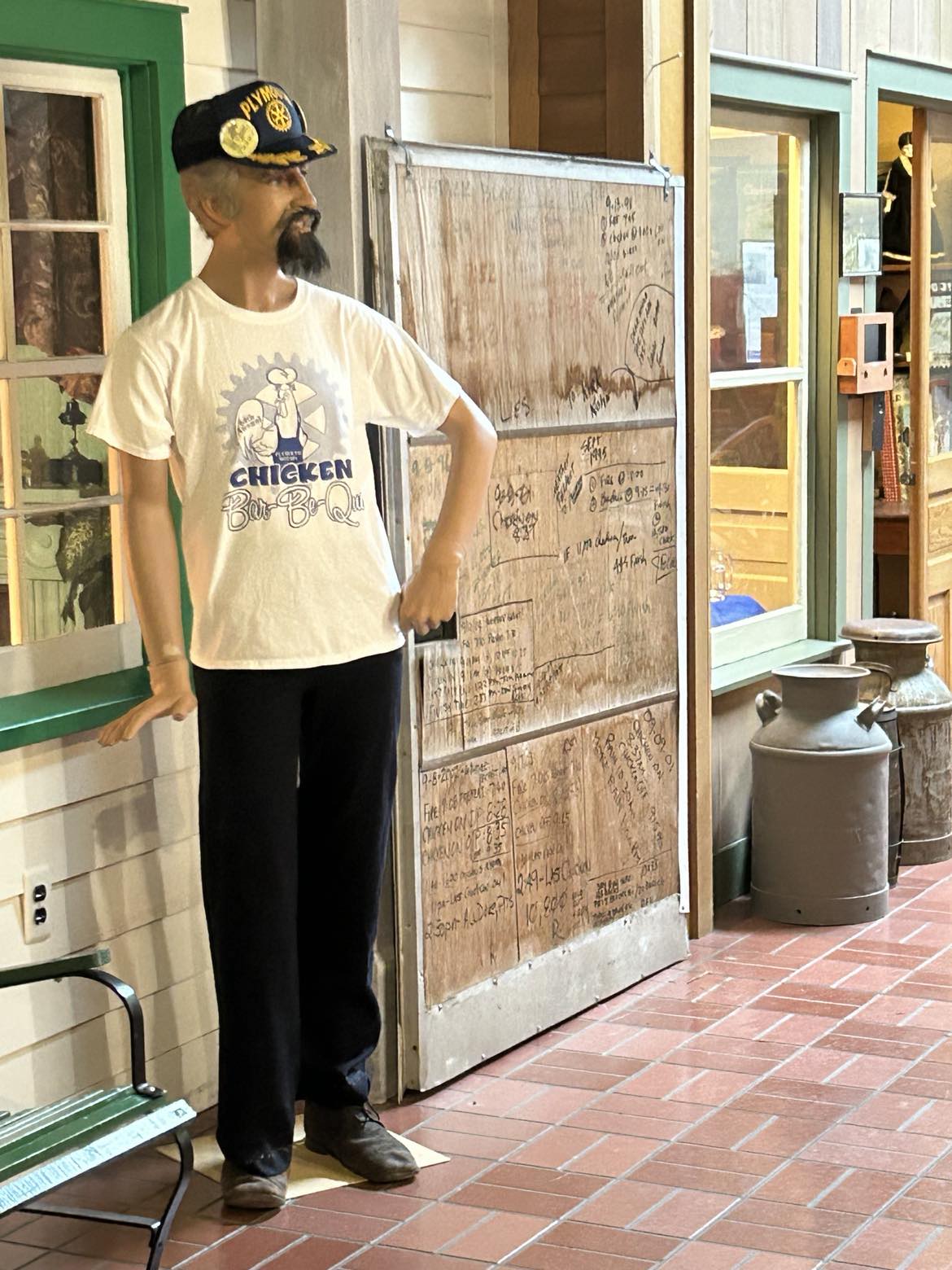 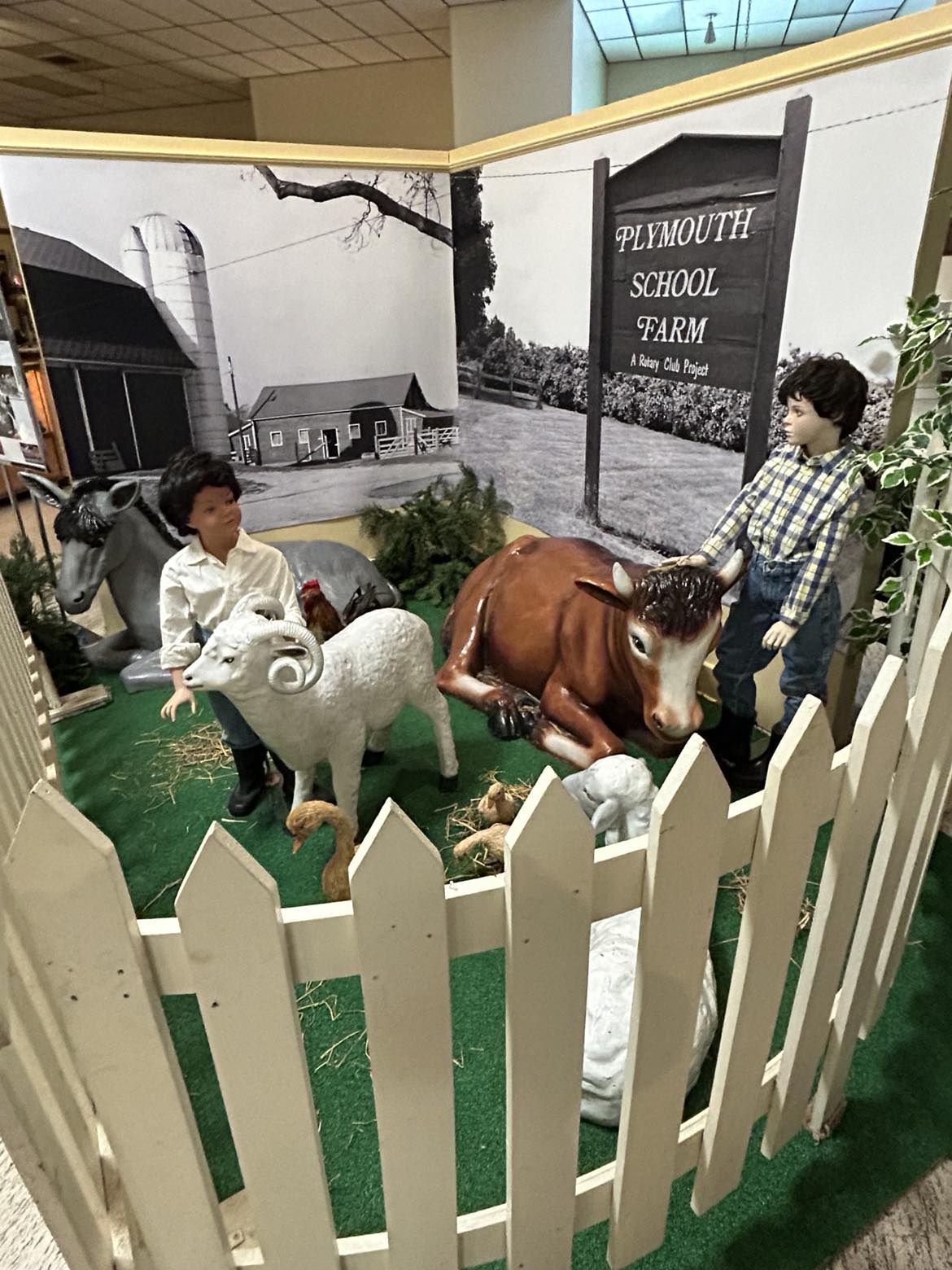 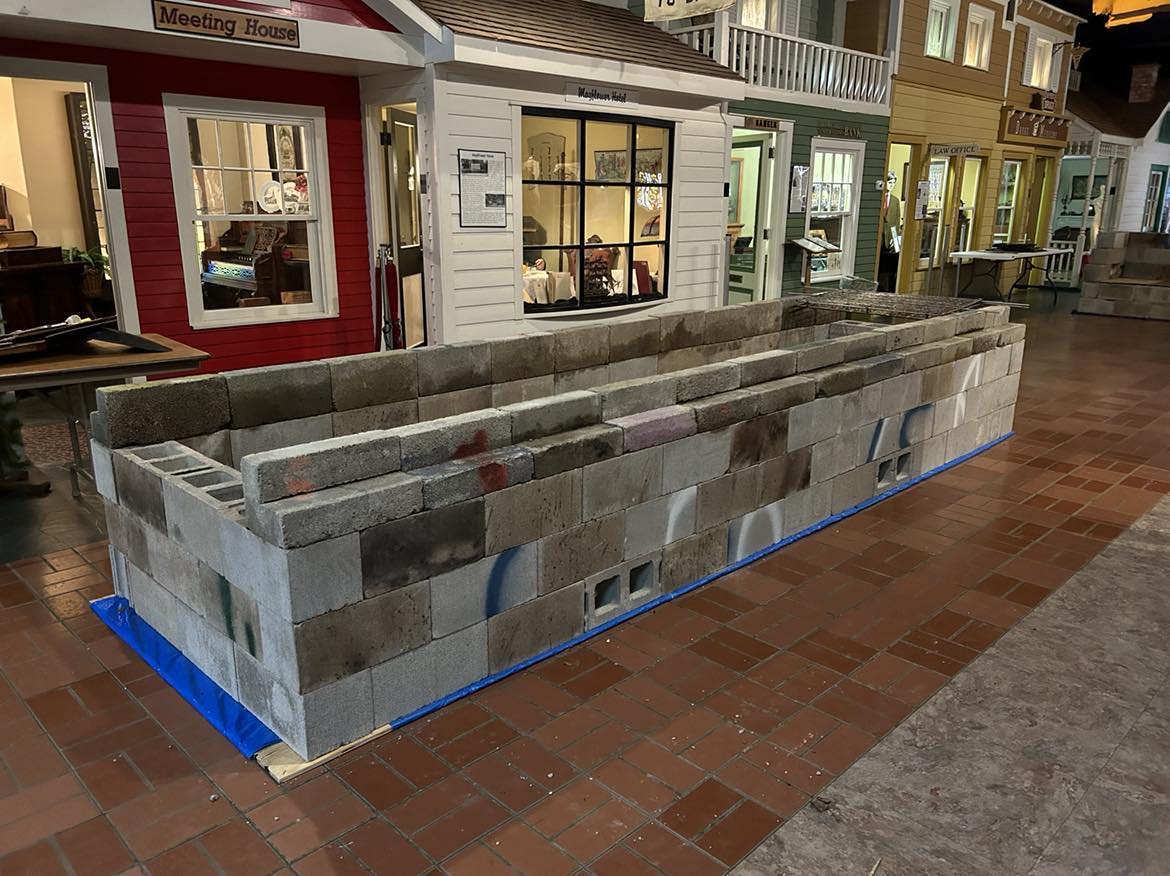 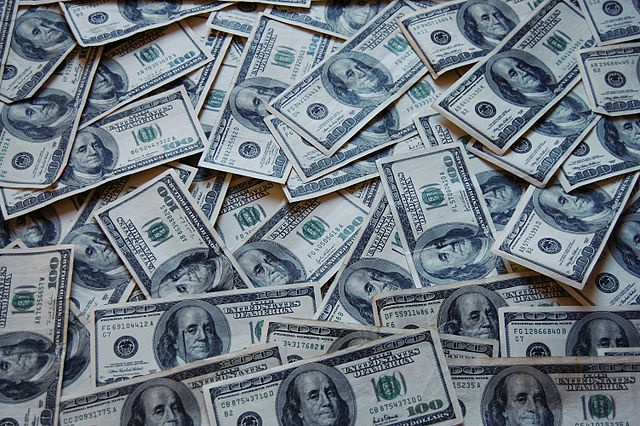 50/50 DRAWINGAnd the winner is …..?
This Photo by Unknown Author is licensed under CC BY
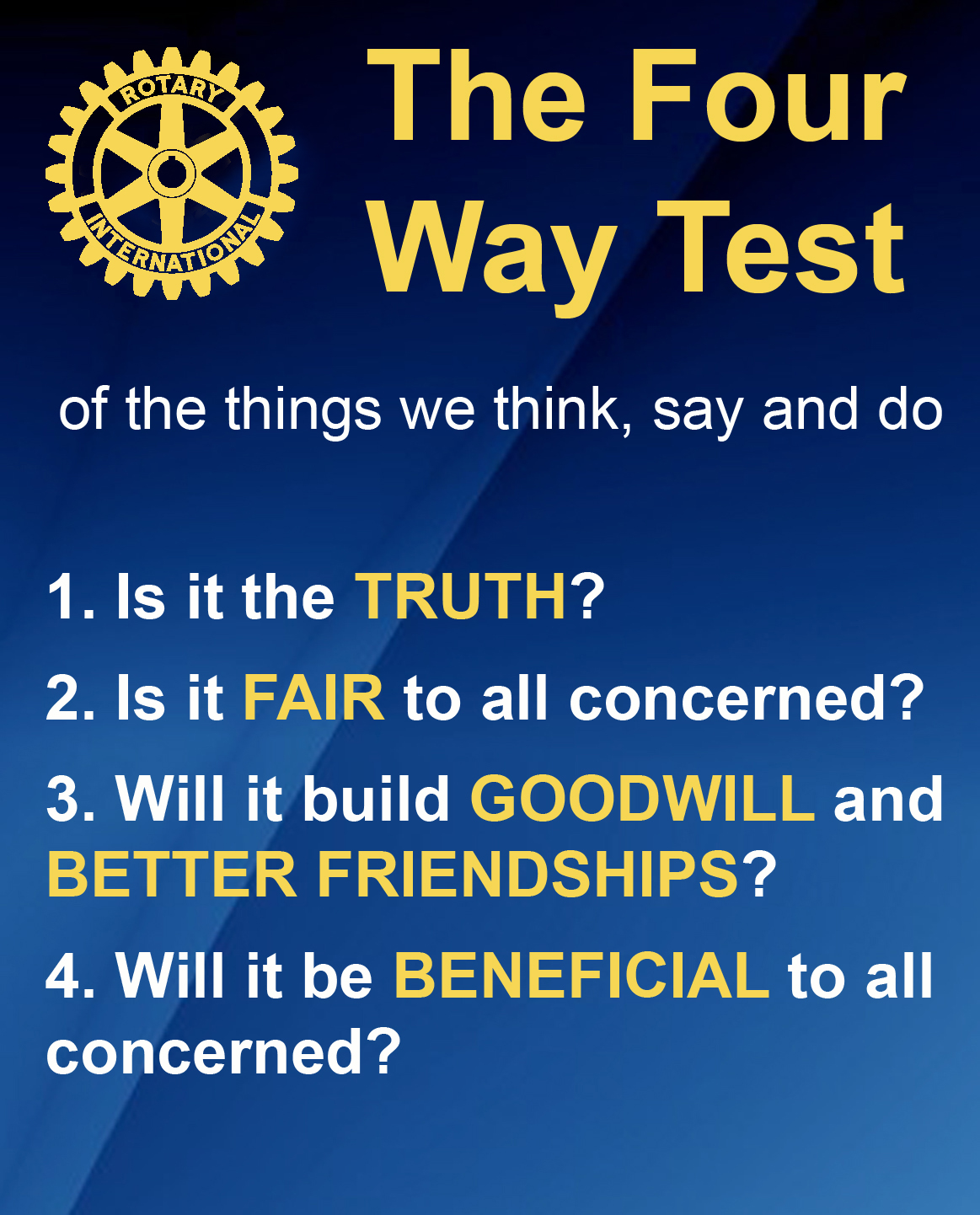